Perkembangan
Teknologi Pendidikan
Dr. Zainal A Arief, M.sc
Begini cara kerjanya:
Ciri - Ciri Negara Berkembang
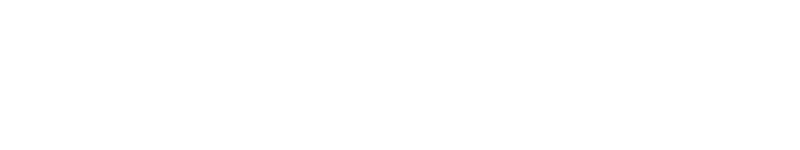 Sumber daya rendah
Pendapatan Perkapita Rendah
Tingkat Pendidikan Penduduk 
Relatif Rendah
Angka Pengangguran Tinggi
Tingkat Ketergantungan pada negara maju masih sangat tinggi dalam hal, pendidikan, moral, teknologi, dan tenaga ahli
Permasalahan Dalam Perkembangan TP di Indonesia
Masih banyak dijumpai  masyarakat yang buta huruf di negara berkembang, karena akan berdampak pada memperoleh informasi serta berdampak pada penggunaan teknologi
Masih banyaknya kekurangan tenaga ahli di negara berkembang yang mana di Indonesia dana pendidikan 4% sedangkan idealnya 25% 
Para pendidik masih belum profesional dalam pembelajaran baik dalam pemanfaatan media dan perangkatnya
 Kurangnya pengadaan infrastruktur TIK hal ini di sebabkan sulit dijangkaunya daerah tertentu di Indonesia sehingga penyebarannya tidak merata
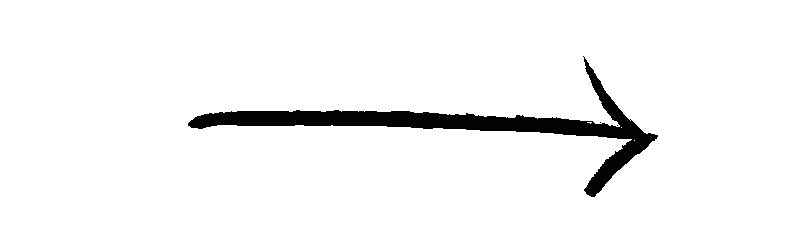 Solusi Permasalahan Perkembangan 
Teknologi Pendidikan
Diperlukan perubahan pola belajar dan karakteristik guru serta media pembelajaran yang mampu menunjang pembelajaran agar lebih efektif dan efesien.

Teknologi pada negara maju dapat di gunakan oleh semua kalangan dan masyarakat kecil hingga pejabat tinggi negara baik oleh para pelajar dan berbagai ahli
Perkembangan TP
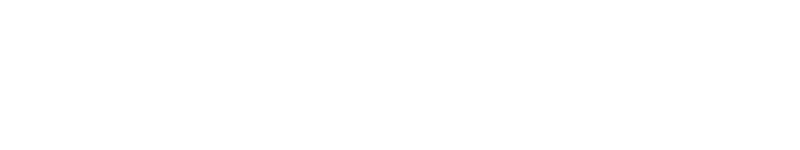 Munculnya metode metode pembelajaran baru yang memudahkan siswa dan guru dalam proses pembelajaran

Adanya sistim pengelelolaan data dengan menggunakan media teknologi seperti komputer akan memudahkan guru dalam mengelola data hasil pembelajaran

pembelajaran akan lebih efektif dan menarik dengan alat teknologi informasi
Pembelajaran di masa pandemic
Krisis pendidikan di Indonesia sudah berlangsung lama diperparah oleh pandemi covid 19 dengan hilangnya pembelajaran, (learning loss), dan meningkatnya kesenjangan pembelajaran
Kegiatan pembelajaran di masa pandemic yang difasilitasi oleh keilmuan teknologi pembelajaran akan mengalami perubahan dan pergeseran paradigma yang signifikan diantaranya melalui aplikasi zoom, google meet, WhatsApp dan Video pembelajaran
Teknologi Pendidikan di era new normal
Perubahan terjadi pada masyarakat diantaranya dilembaga pendidikan salah satunya adalah munculnya model blended learning yang menggabungkan materi pembelajaran online dan peluang interaksi online dengan metode pembelajaran tatap muka berbasis tempat
Teknologi Pendidikan di era digital
Pendidikan Digital merupakan konsep/cara memberikan pelajaran kepada peserta didik dengan menggunakan media multimedia antara lain menggunakan bantuan computer/notebook, smartphone, video, Audio dan visual.
Konseptual TP
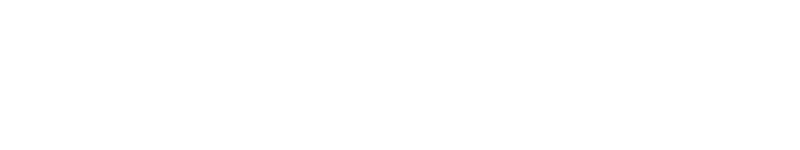 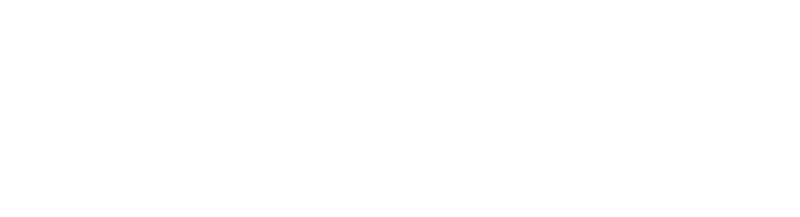 Terima Kasih
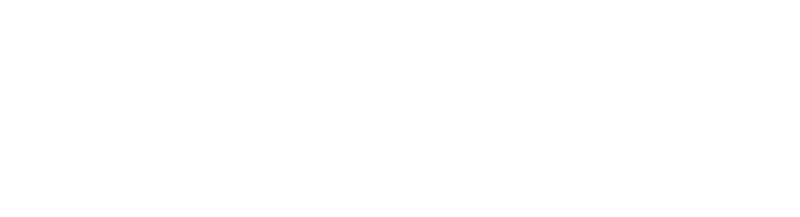 Kuis
1. Apa saja permasalahan dalam Perkembangan TP, sebutkan 3!
Kuis
2. Berikan Solusi terkait Permasalahan Perkembangan teknologi Pendidikan
Kuis
3. Bagaimana pendapatmu terkait perubahan pembelajaran dari era pandemic hingga era digital?